Millennium High SchoolAgenda Calendar
9/22/16
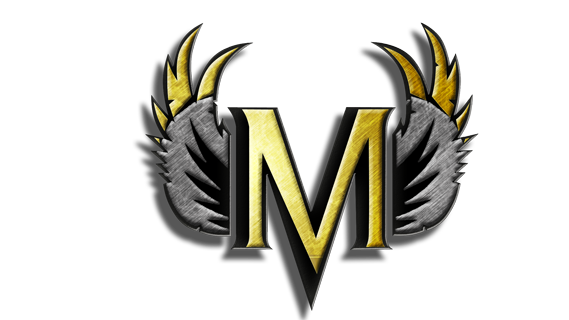 “You’re off to great places!
Today is your day! Your mountain is waiting, so… get on your way!” 
— Dr. Seuss
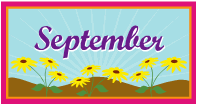